Beam Size Along the Pulse in PIP-II IT MEBT
Igor Lobach
Belarusian State University
Summer Intern, Program: PARTI
PARTI Meeting, August 10, 2016
Supervisors:
Alexander V Shemyakin
Lionel R Prost
Proton Improvement Plan-II (PIP-II)
Main Injector
Existing accelerator complex:
Booster
Normal Conductive Linac
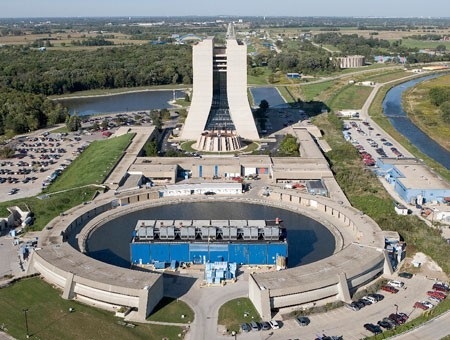 The plan is to
NC Linac
Replace NC Linac with SC Linac
#1
Booster
First, the Super Conductive Linac will work at low duty factor, but capability to operate in CW mode provides straightforward future upgrade path
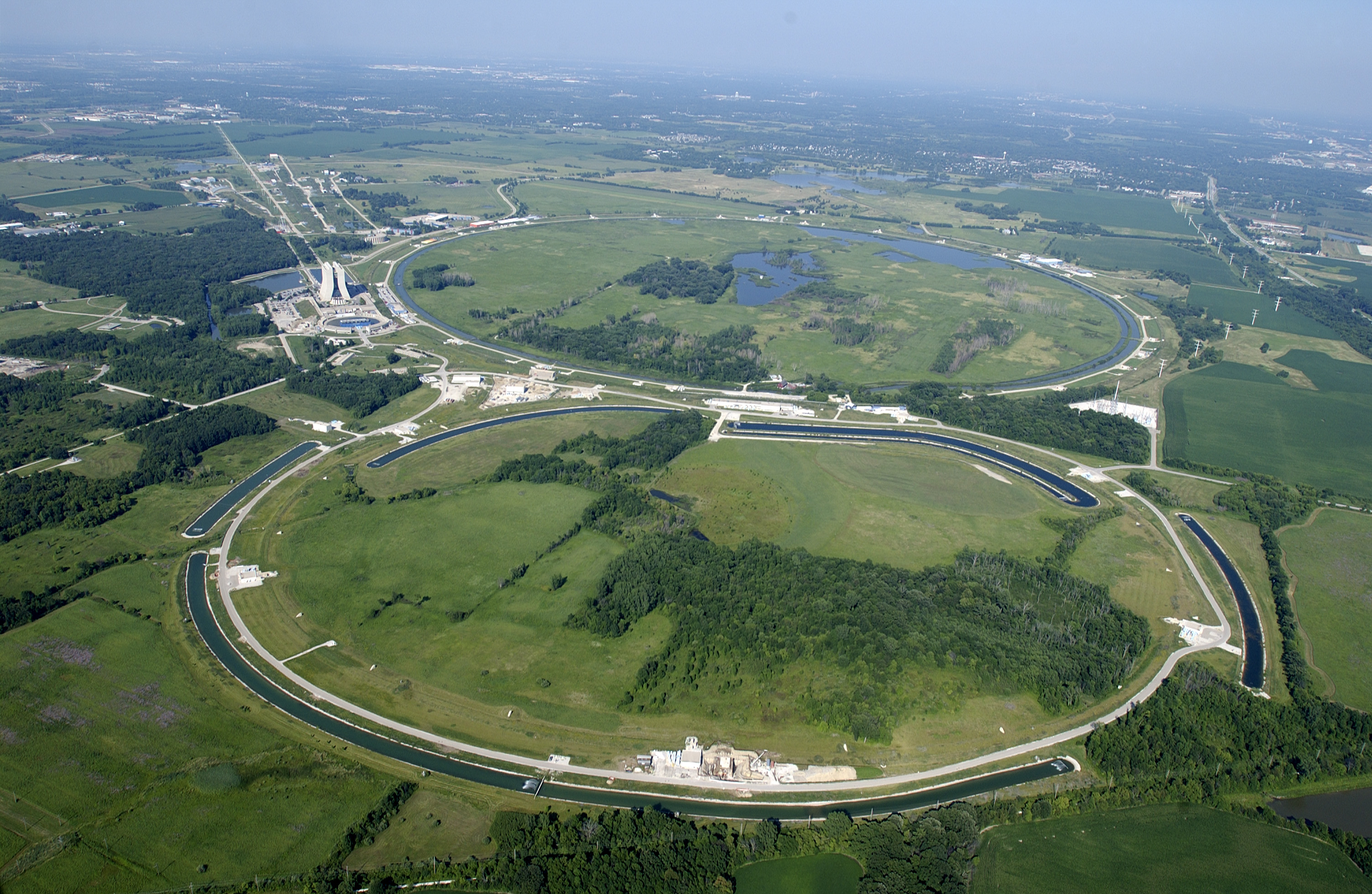 NC Linac
Booster
#2
Upgrade Booster, Recycler, Main Injector
Main Injector
To accommodate new parameters of injected beam and provide higher intensity on the exit
2
I. Lobach, PIP-II Injector Test
Aug 10, 2016
Proton Improvement Plan-II (PIP-II)
DUNE
LBNF
Mu2e
g-2
1.2MW
Main Injector
Booster
SC Linac
Front End
120GeV
Other experiments
MEBT
RFQ
LEBT
IS
To SC Linac
IT = Injector Test is the test of Front End (in CMTF building)
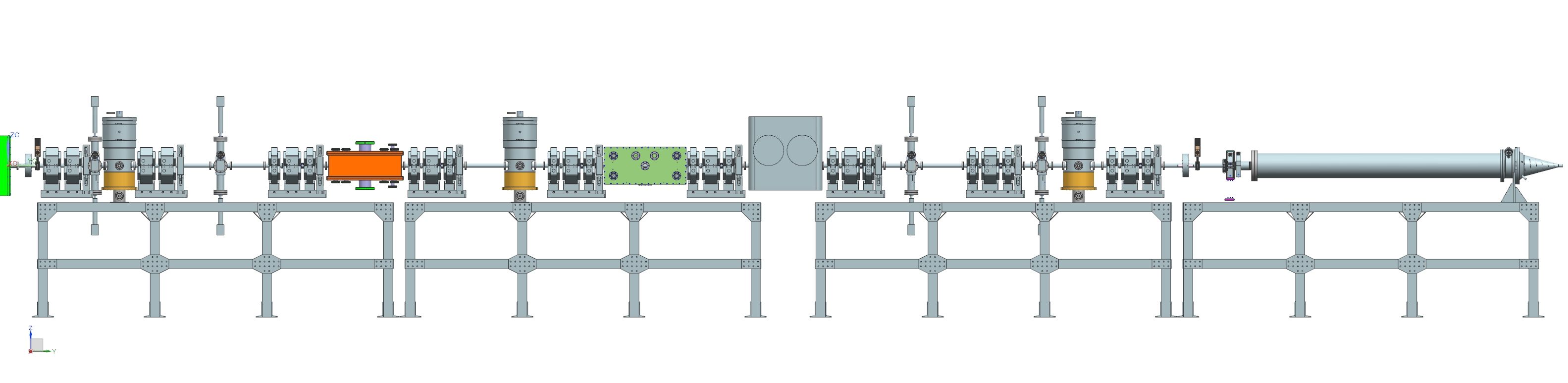 The MEBT is longer than 10 m, because it has the chopper, which will produce desired structure of the beam
Kickers
Absorber
* The beam entering the MEBT already consists of bunches
** Existing MEBT ends before the kickers
3
I. Lobach, PIP-II Injector Test
Aug 10, 2016
Beam Size Along the Pulse in the MEBT
Does short pulse diagnostics describe behavior in CW mode?
Motivation:
What physical effects can contribute to it?
#1
Beam neutralization
#2
Beam loading of RF cavities
#3
The beam might enter the MEBT with variable size along the pulse because of effects in the preceding sections
#4
Unforeseen effects
4
I. Lobach, PIP-II Injector Test
Aug 10, 2016
Existing Front End. Effects in the preceding sections
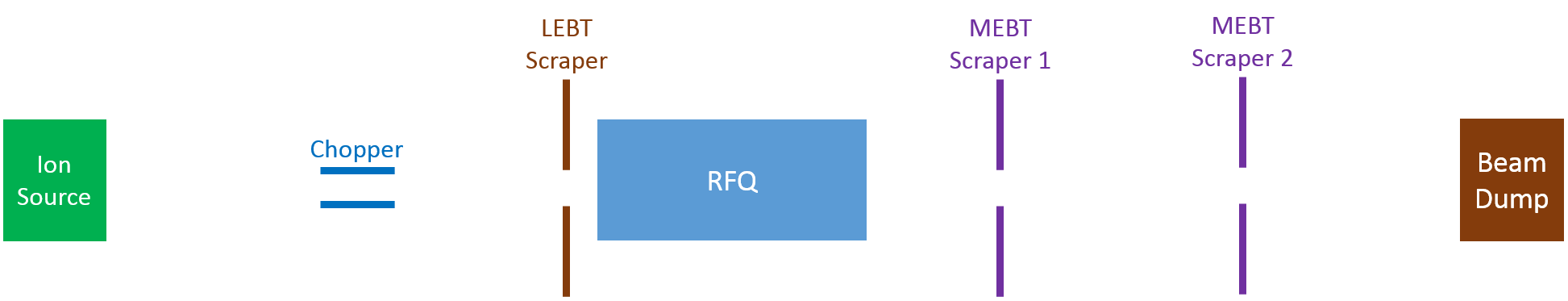 LEBT
MEBT
LEBT Scraper can measure beam size
The LEBT has its own Chopper
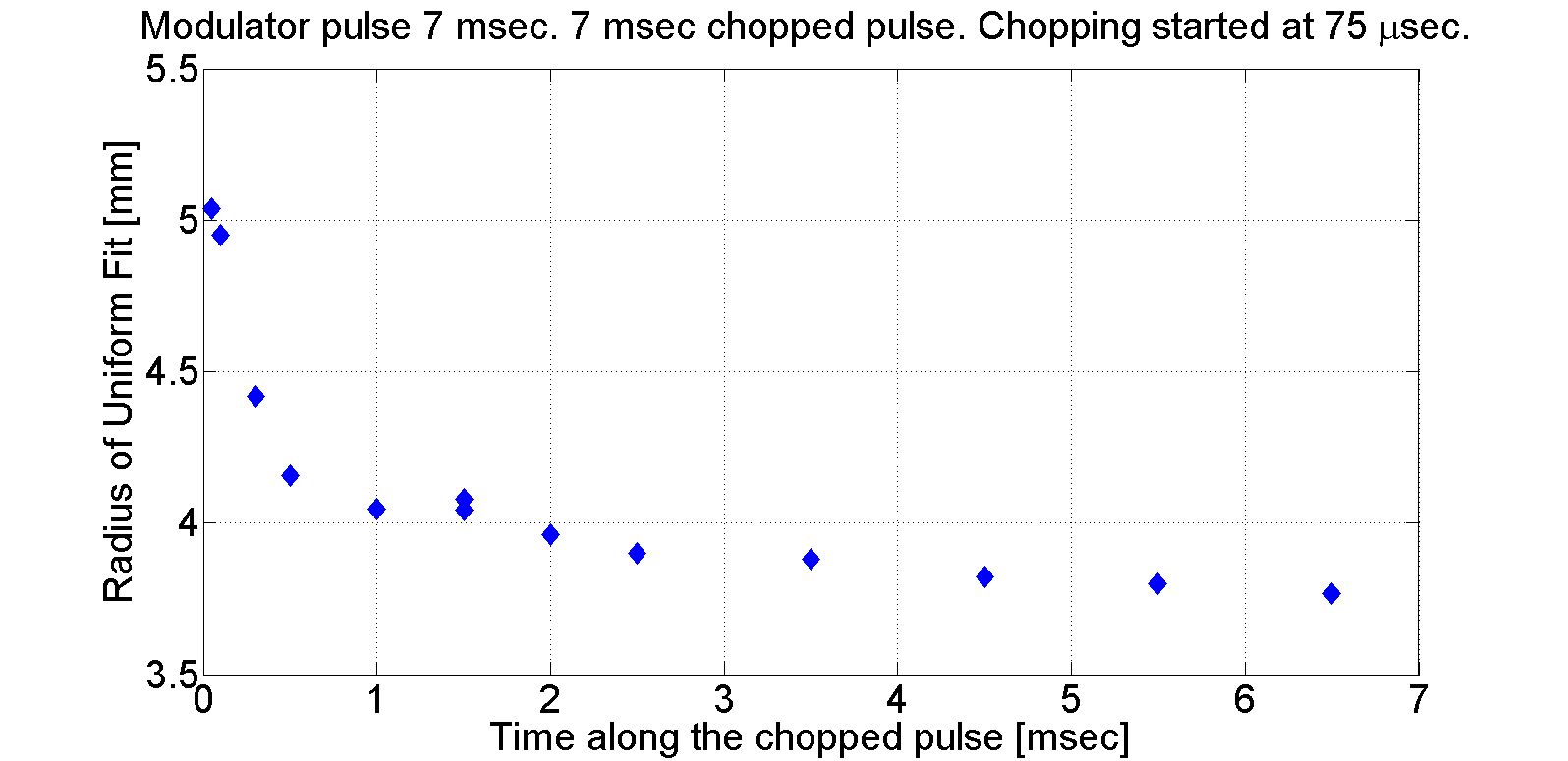 It is used in PIP-II Injector Test in order to skip the head of the pulse with variable size and send a pulse with virtually constant transverse size in the RFQ
almost constant beam size
Modulator
Pulse
Chopper
Pulse
5
I. Lobach, PIP-II Injector Test
Aug 10, 2016
Beam Neutralization in the MEBT.
Electrons readily escape (repelled)
Space Charge
no compensation
full compensation
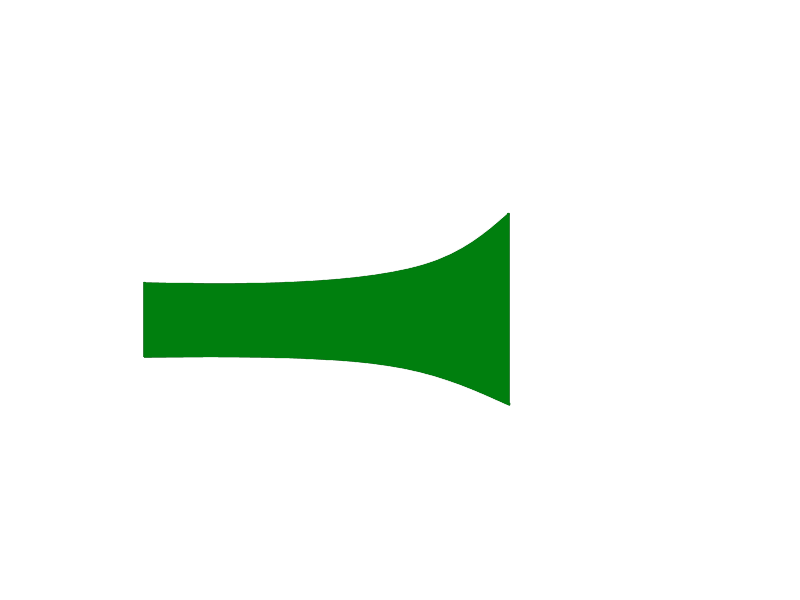 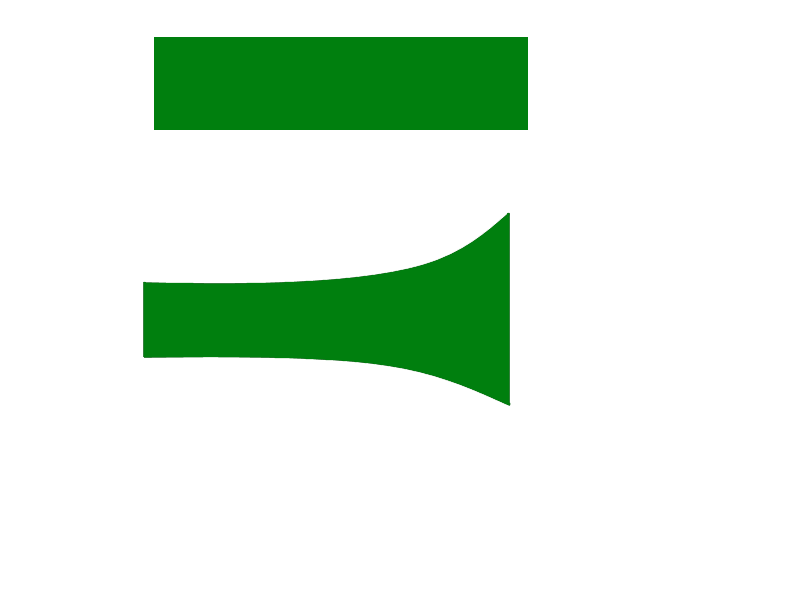 6
I. Lobach, PIP-II Injector Test
Aug 10, 2016
Beam Neutralization in the MEBT.
The MEBT might be vulnerable to beam neutralization, because
Space charge in the MEBT is considerable
#1
10 m, no external fields
8 cm
4 mm
a bunch
* in the PIP-II IT MEBT the bunches are close to spheres, it is not commonplace
#2
#3
The MEBT is very long (> 10 m) and, consequently, the beam envelopes are sensitive
7
I. Lobach, PIP-II Injector Test
Aug 10, 2016
(c) Arun Saini
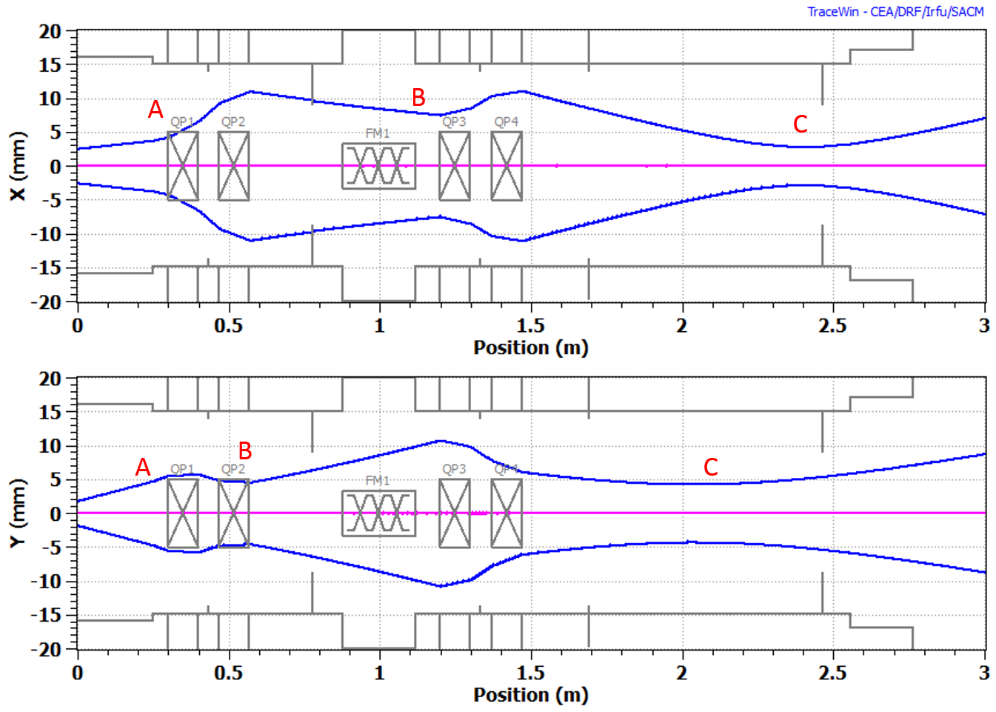 longitudinal escape
transverse oscillations
longitudinal oscillations
8
I. Lobach, PIP-II Injector Test
Aug 10, 2016
Possible observable effects of neutralization in the MEBT
Case #1
Travel 10 m
Case #2
accumulated ions compensating average current
Phase shift between the two cases
General solution:
Hill’s equation:
focusing strength & space charge
due to  accumulated ions
9
I. Lobach, PIP-II Injector Test
Aug 10, 2016
Method to measure beam size in the MEBT for long pulses
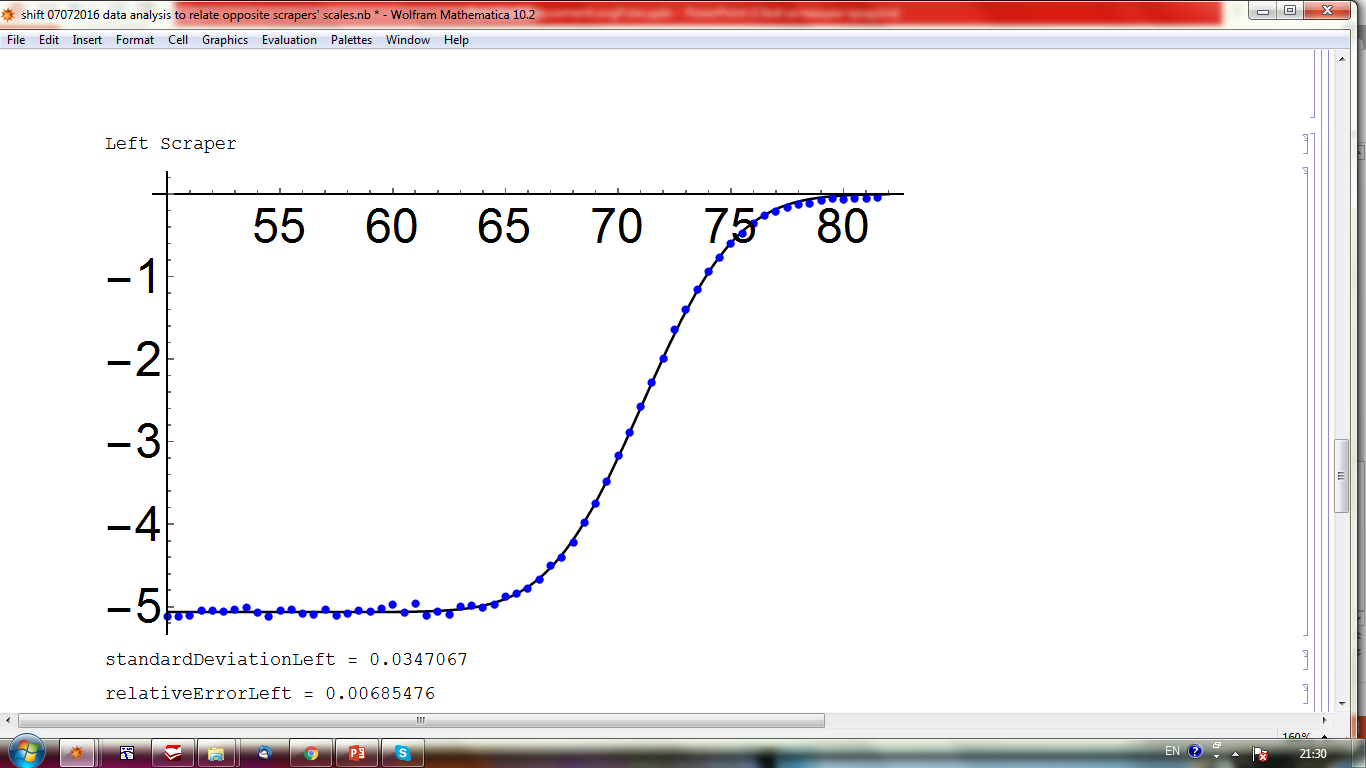 One can move the scrapers all over the beam
Standard deviation in the far tails (signal noise) is about 0.04 mA
Far tail
The scrapers can intercept only a small fraction (4%) of total beam current, otherwise they brake
Proposal:
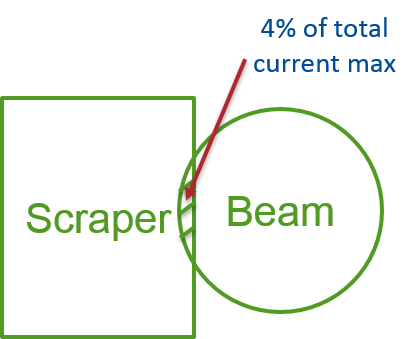 #1
Make a scraper scan of the far tails
#2
Assume that for long pulses beam profile is still Gaussian
#3
Fit the far tails with Gaussian curve and obtain RMS beam size
10
I. Lobach, PIP-II Injector Test
Aug 10, 2016
Method to measure beam size in the MEBT for long pulses
The method was tested with short pulses
The beam size was measured by
Full scraper scan
Proposed method (far tails)
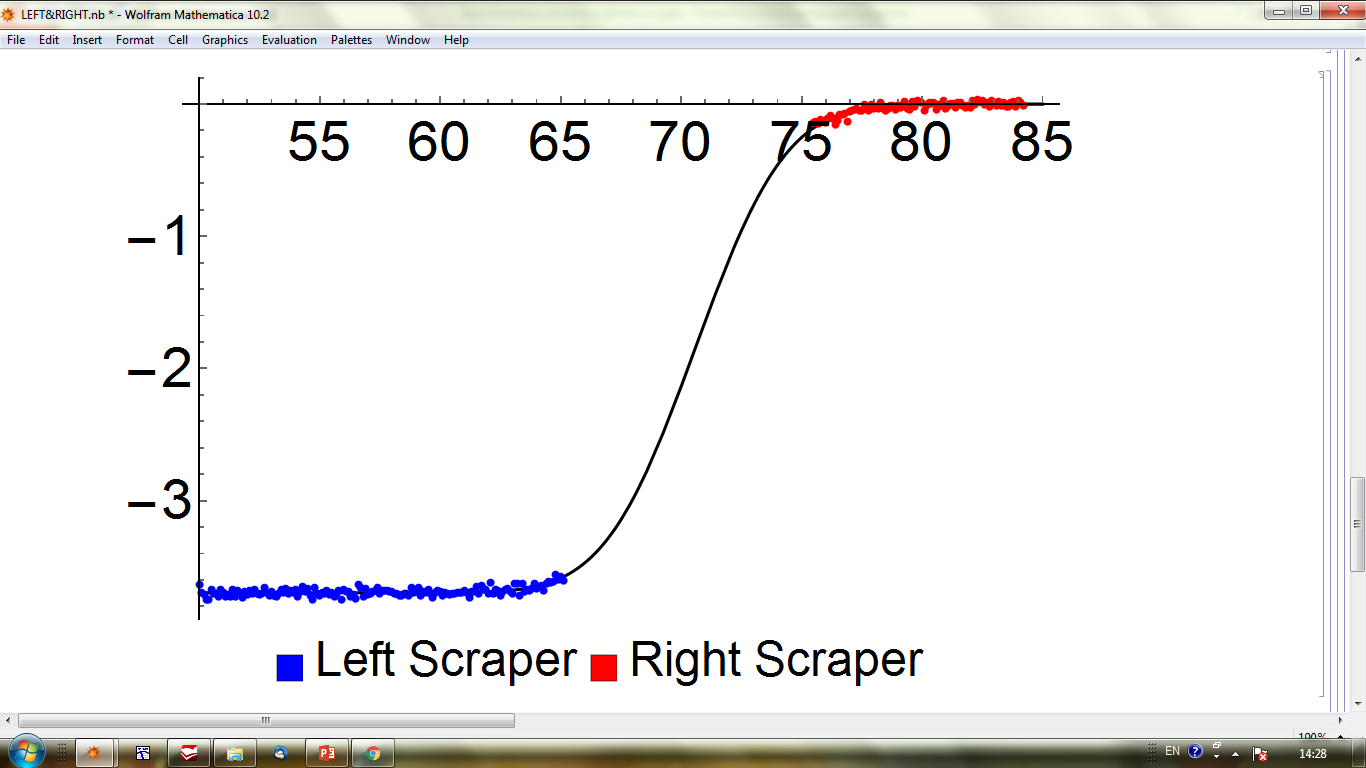 Then the results were compared
Scraper scan of the far tails
Preliminary results of beam size measurement in the MEBT for long pulses (3.5 ms)
Some difficulties of the method:
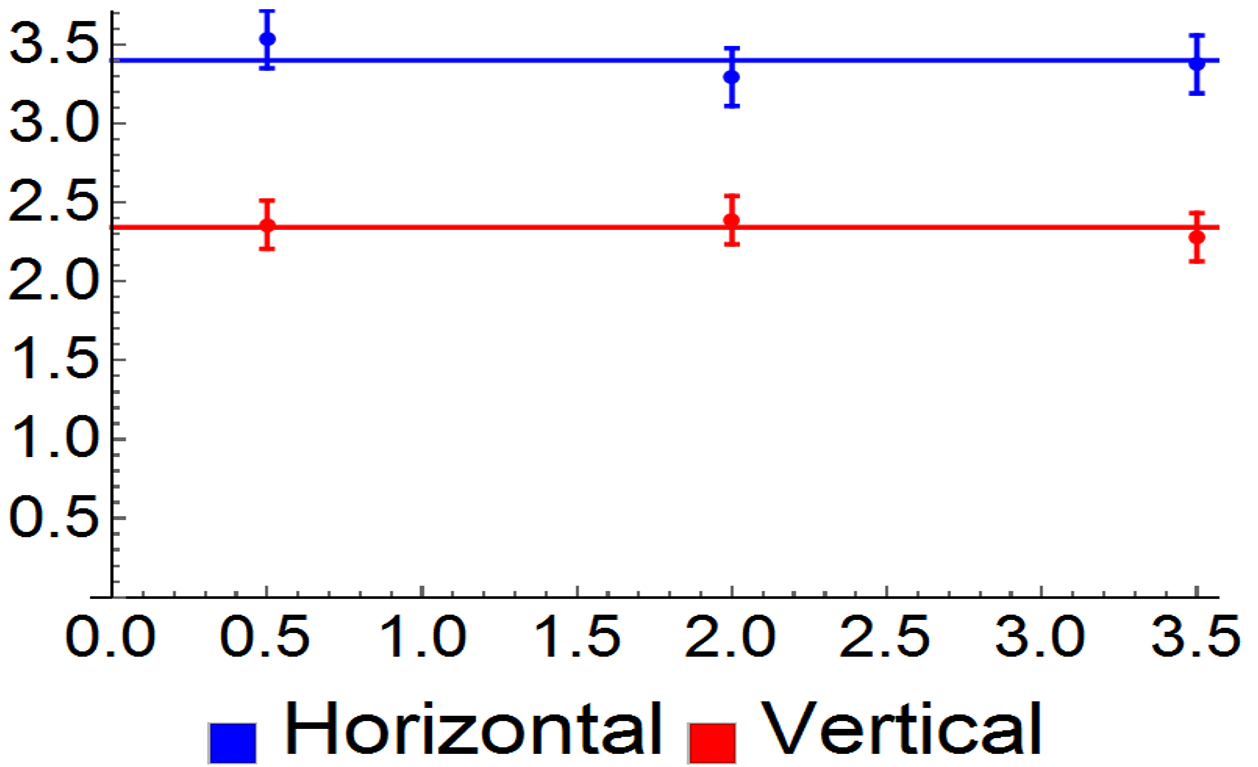 #1
#2
#3
Noise in the beam dump current reading
11
I. Lobach, PIP-II Injector Test
Aug 10, 2016
Summary
12
I. Lobach, PIP-II Injector Test
Aug 10, 2016